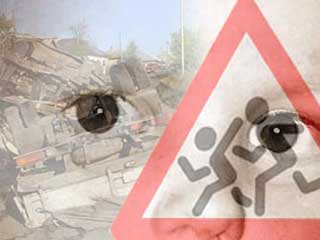 Психологическая адаптация детей в стрессовой ситуации на дороге
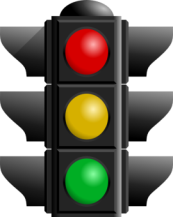 Землетрясение
НАВОДНЕНИЕ
Стать заложником
Необитаемый остров
Заблудиться в лесу
Дорожное движение
АВАРИИ
Психологические факторы:
Особенности темперамента.
Стресс «Кролика»







Стресс «Льва»
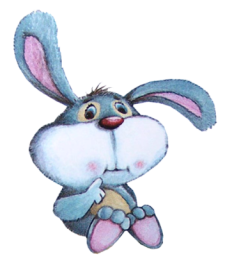 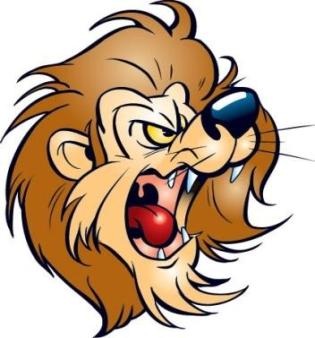 Неопытность, отсутствие необходимых умений и навыков, что порождает:

Необходимость сознательного контроля

Ошибочные действия

Неуверенность
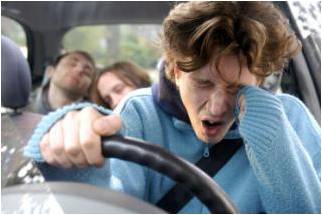 Неосторожность 

Утомление

Стресс – это эмоциональное состояние человека, возникающее в ответ на экстремальные воздействия
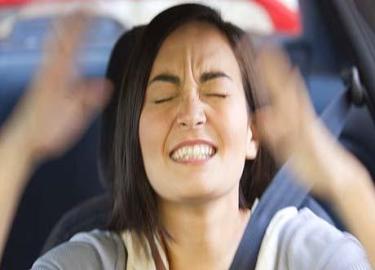 Кривая стресса
Аффект -
-  самая мощная эмоциональная реакция, сильное и относительно кратковременное эмоциональное состояние, связанное с резким изменением обстоятельств
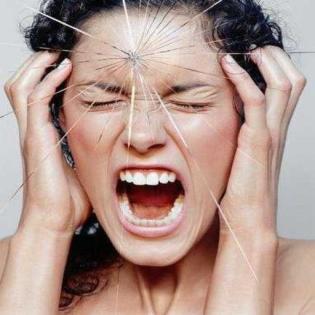 Страх -
- эмоциональное состояние, возникающее в ситуациях угрозы, опасности, направленной на человека
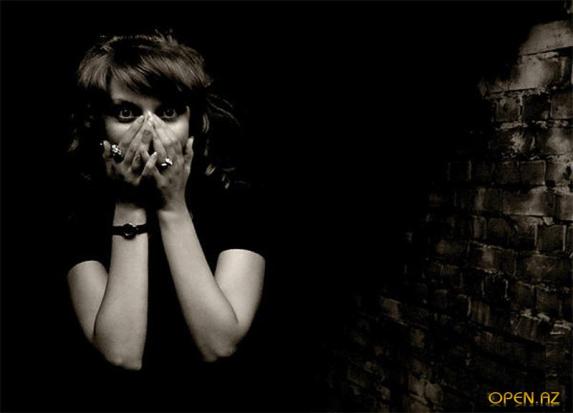 Способы борьбы со страхом:
Принять удобное положение, сесть , досчитать до 10-ти.
Дышать глубоко.
Попытаться спокойно оценить обстановку, сосредоточившись только на ближайших целях. При этом обязательно верить во что-то или в самого себя.
Осмотреть все, что в данной обстановке вас окружает.
Говорить с самим собой, чтобы обрести уверенность.
Спланировать последующие действия.
Заняться какой-либо физической работой, тогда душевное равновесие восстанавливается быстрее.
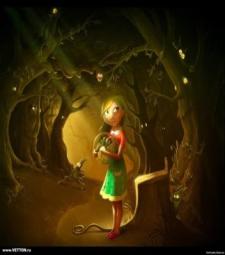 Паника-
-характеризуется неясностью суждений  и неспособностью к действиям, перерастая в неуправляемый процесс
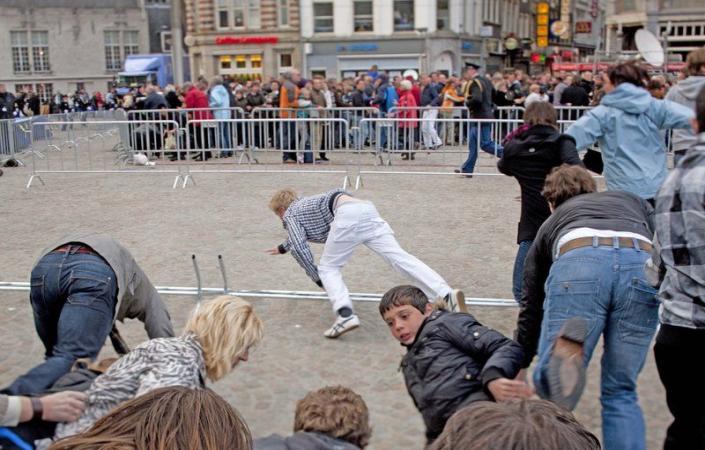 Черты паники:
Паническое бегство.
Люди становятся неожиданным источником опасности друг для друга.
Человек плохо соображает, не имеет альтернативных решений и не видит деталей, не оценивает последствий принятого им решения.
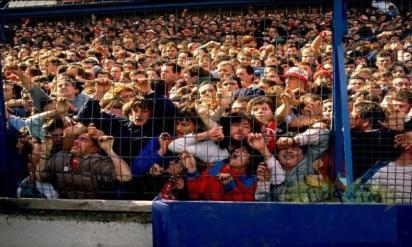 Способы борьбы с паникой:
Убеждение (если есть время).
Объяснение несущественности опасности (если есть время).
Категорический приказ (громким командным голосом).
Использование силы и даже нейтрализация наиболее злостных паникеров.
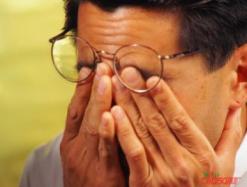 В экстремальной ситуации важно:
принимать быстрые решения;
уметь импровизировать;
постоянно и непрерывно контролировать самого себя;
уметь различать опасность и оценивать людей;
быть самостоятельным и решительным, когда потребуется, но уметь подчиняться, если это необходимо;
знать свои возможности и не падать духом;
в любой ситуации стараться найти выход;
Итак:
Человек, оказавшийся в экстремальной  ситуации , находится в особом состоянии возбуждения, предельной мобилизованности духовных и физических сил либо в состоянии негативных переживаний, таких как чувство страха, тревоги, напряженности, выражающихся в форме физической и психической скованности. Все это самым непосредственным образом влияет на обеспечение безопасности человека.
Спасибо за внимание! Соблюдайте правила дорожного движения!